«Велькрошка для Антошки»Шорова Нафисет Магометовнавоспитатель МБДОУ №1 НАСЫП
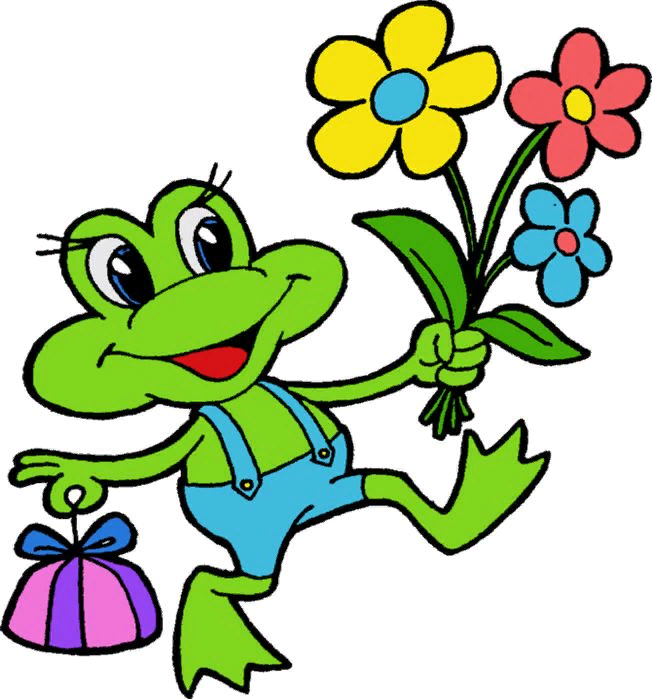 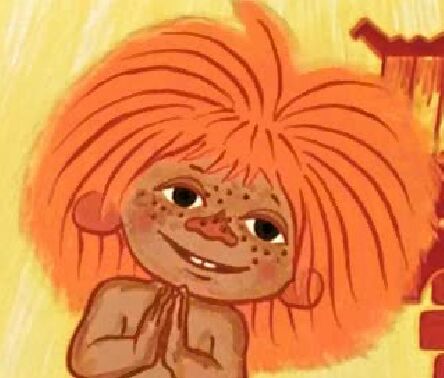 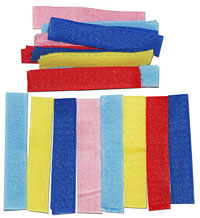 Этот конструктор помогает:
- развивать логическое мышление,
-закреплять цвета и оттенки,
-моторику рук,
-тактильные ощущения,
-развивает творчество,
-мышление,
-память,
-конструктивные способности.
Изучение геометрических фигур
Приёмы соединения:-внахлёст под разными углами,-концами в линию,-в кольцо или в «лодочку»,-сторонами в широкую полоску,-по всей длине со сдвигом
.
Повторите по образцу:
Создайте свою сюжетную картинку.
Спасибо от Антошки за «Велькрошку»